Crepy spiders!
By:  Samantha  Justice
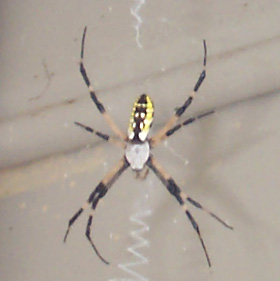 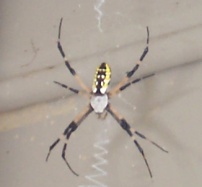 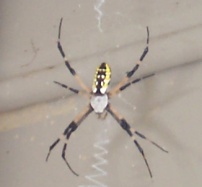 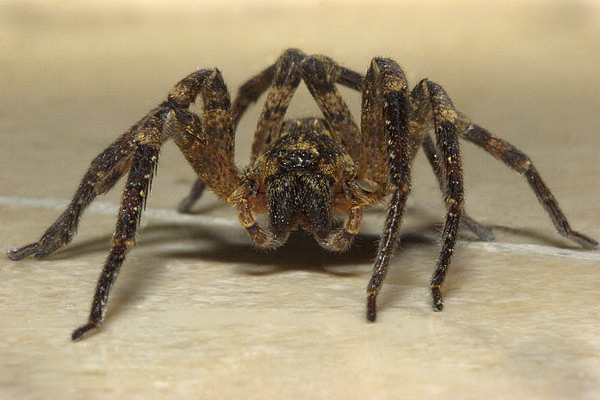 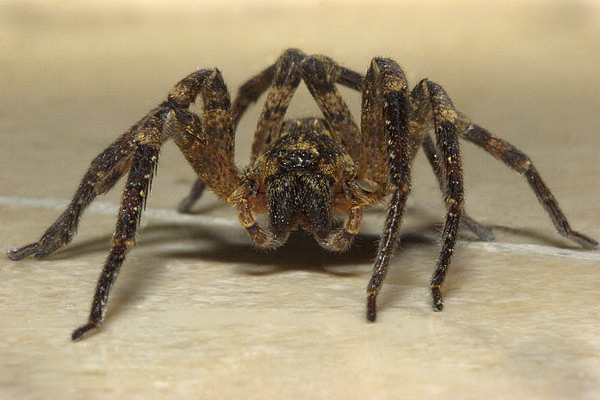 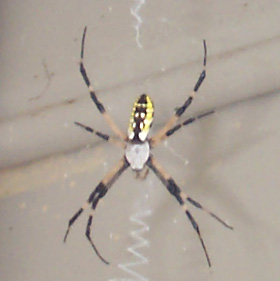 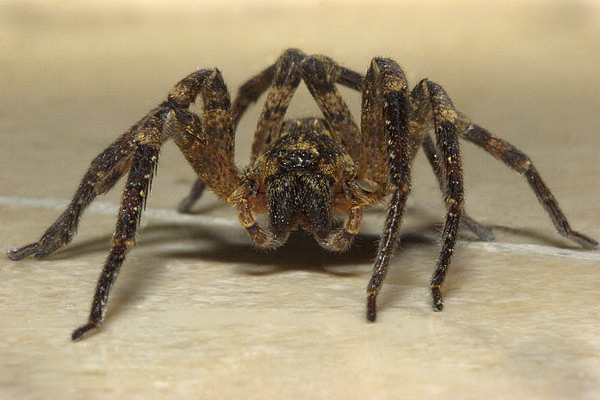 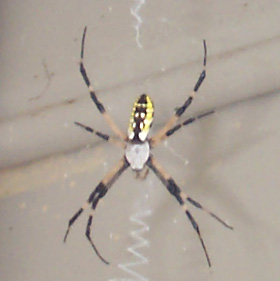 Sum spiders are  brown !
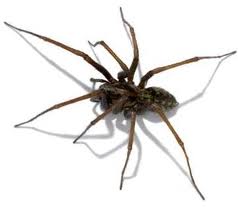 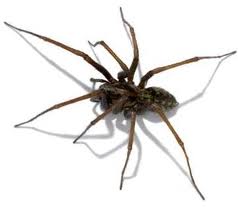 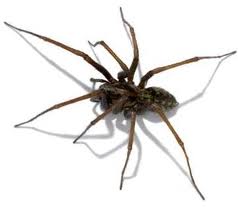 What  do  spiders  do ?
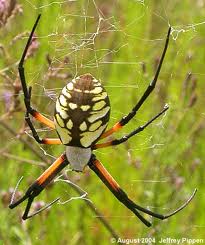 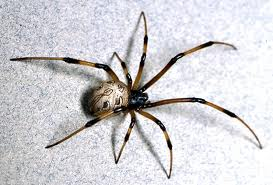 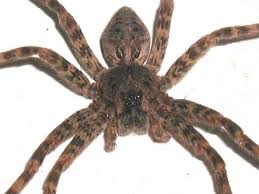 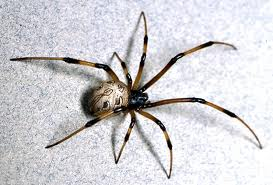 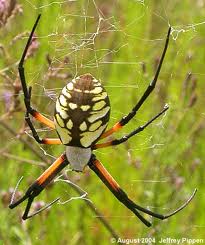 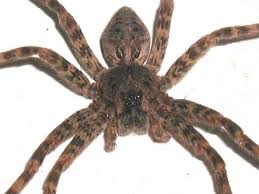 What  do spiders eat?
Bugs and insacks 
.
Spiders are crepy .
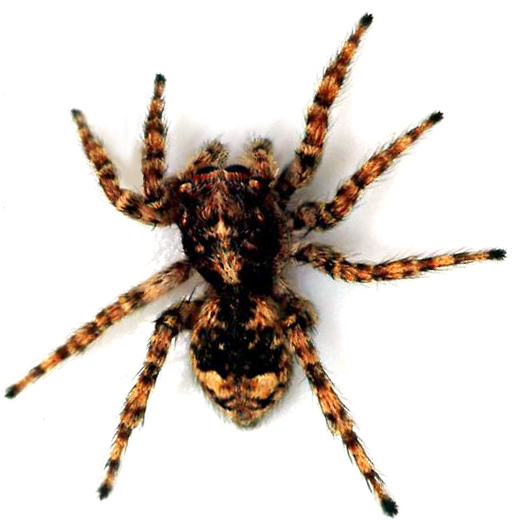 What do spiders do?
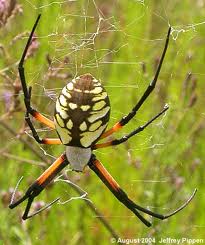 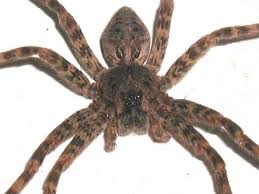 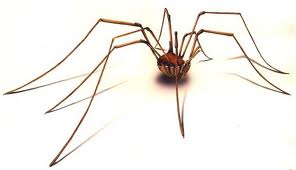 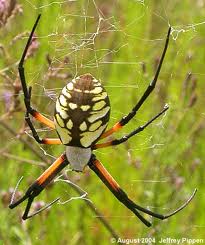 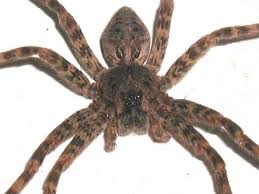 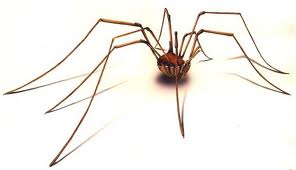